Developing an international curriculum:why and how?
SEDA Spring conference, May 2015
Pollyanna Magne: Educational Developer, Plymouth University
What is internationalisation?
Internationalisation of HE:  the integration 
of an international/intercultural dimension into all of the activities of a university, including the teaching, research and service functions (OECD, 1999).
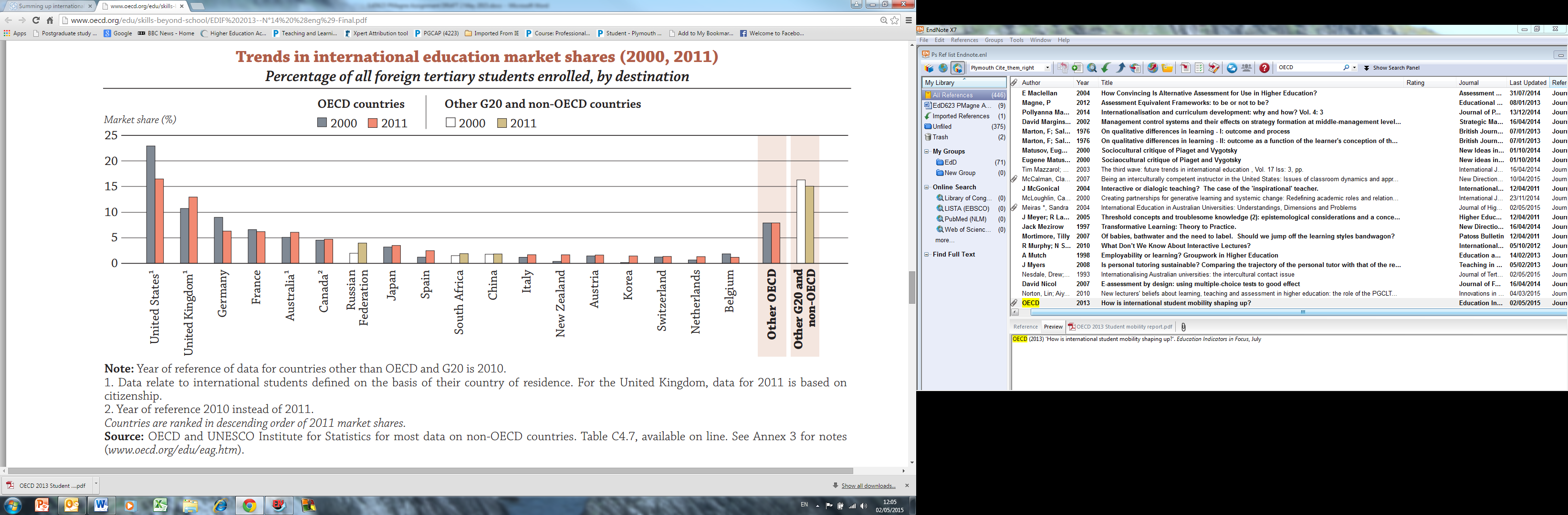 Note: Year of reference of data for countries other than OECD and G20 is 2010
Data relate to international students defined on the basis of their country of residence. For the united Kingdom, data for 2011 is based on citizenship. Year of reference 2010 instead of 2011. Countries are ranked in descending order of 2011 market shares
Source: OECD and UNESCO Institute for Statistics for most data on non-OECD countries (2013).
Changing trends in the  
  international student market
UK is the second largest importer of international students (Hazelkorn, 2008,. OECD, 2013)
Rapid development of local education hubs using transnational partners as award providers (Knight, 2011; Sidhu, Ho & Yeoh, 2011).
International Branch Campuses (IBCs) increasingly enable students to gain UK (or American or Australian) degrees locally. (Lane, 2011)
Falling international student numbers in UK confirmed by the Observatory on Borderless Higher Education (Verbik and Lasanowski, 2007)
impact = opportunity to explore previously marginalised discourses. ‘global citizen’; language skills (Bennett, 2002) and inter-cultural capability (Adelman, 1994).
What is internationalisation?
Transformative internationalisation: a holistic approach in which universities become internally-minded communities, not simply institutions with ever increasing numbers of international students . . . a responsible internationalisation strategy will incorporate innovative approaches to curriculum development, student support mechanisms and academic development initiatives.  (Robson, 2011:626)
Internationalisation: . . . Why?
We live in a globally interconnected world
Vast array of new opportunities has created need for greater intercultural understanding (Koehne, 2006)
HEIs recognise need to enable graduates to operate effectively in 21st century (Bremner & Van-der-Wende, 1995; Shiel, 2006)
Rich source of opportunity (Magne, 2014)
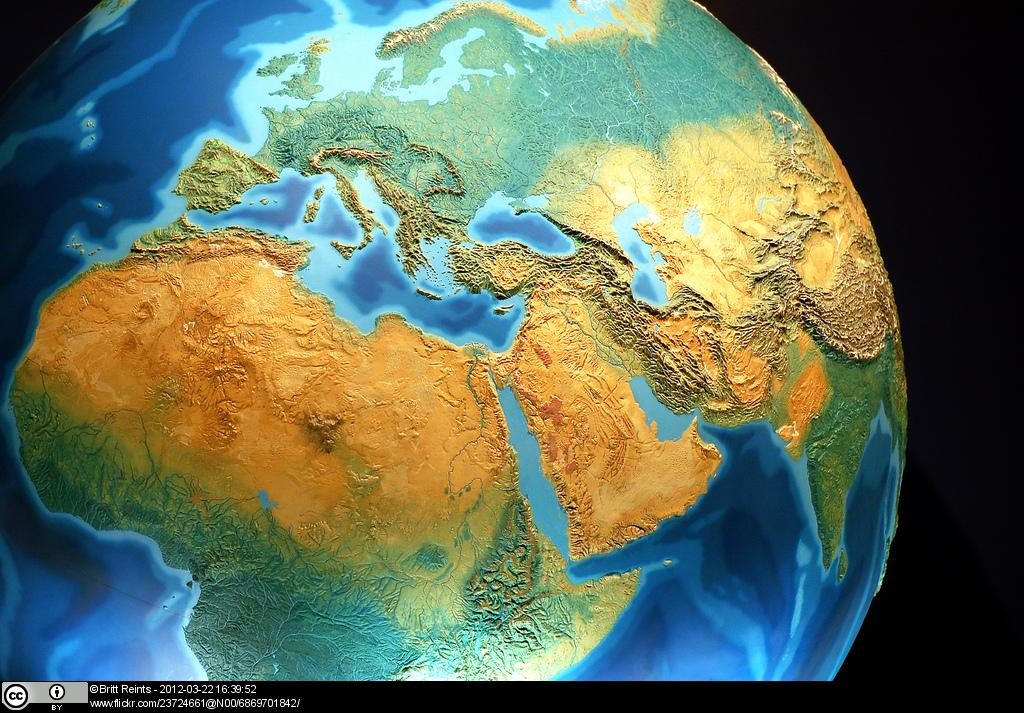 International Pedagogy: issues
Pedagogies of transfer: 
encourage assimilation or socialisation of international learners to the learning approaches and theoretical perspectives advocated by host university
Common mistakes with transfer approach
Homogenises groups, ignoring sub-cultures
Address assumed problems with / requirement of international students
Ignores individual values and styles of learning
Overlooks potential international opportunities for all staff and students
(Welikala, 2011)
International Pedagogy: 
 alternative notions
Intercultural pedagogy: 
engagement of international perspectives / alternative epistemic views in the curriculum; adapt teaching styles to the diverse learning approaches of students
An international pedagogy for all those involved, 
not just the few, or the well-travelled
Multi-perspective curriculum: 
diverse student group offering multiple perspectives about knowledge making and pedagogy; learner is active; curriculum is offered rather than delivered
Pedagogy of encounter: 
different ways of offering the multi-perspectives curriculum; may vary according to discipline, participants, etc.
(Welikala, 2011)
What’s the policy (at your insti-
tution), and how can you use it?
Plymouth University 2020 strategy
Excellent learning in partnership with students
develop flexible delivery and methods of learning that reflect the requirements of the programme or course and the varied needs of our diverse student body; offer a globally relevant and culturally rich experience by growing our international student body and encouraging all students to undertake curricula and extra-curricular activities with an international perspective.
Internationalisation events:  resources, workshops, conference, module, research
World class research and innovation
pursue appropriate research partnerships and collaborations with other universities and regional, national and international organisations and businesses;
Driving engagement
foster and promote international opportunities for our students and staff through cross-cultural events on our campuses, exchange programmes, and research and professional connections;
[Speaker Notes: Lots of stuff in the policy that you can harness to meet your ambitions.]
Appraisal of examples of international initiatives
Gap analysis

Sharing of good ideas
Developing  ideas
Design some classroom activities that could be incorporated into your curriculum
Develop ideas that could work across your subject to share with your disciplinary team
Put together strategic ideas for your institution and identify appropriate channels to propose, share or disseminate
Feel free to share and discuss . . . .
Internationalisation
Why?
Because we inhabit a globally connected world and graduates must be equipped to work effectively in the 21st century
How?
By developing strategies that are supported by your institution, and activities that enrich the learning experience for all.
Pollyanna Magne:  p.magne@plymouth.ac.uk
https://www.plymouth.ac.uk/staff/pollyanna-magne
References
Adelman, C. (1994) 'What employer expect of college graduates: international knowledge and second language skills'. World Education News and Reviews, Fall 
Bennett, R. (2002) 'Employers' Demands for Personal Transferable Skills in Graduates: a content analysis of 1000 job advertisements and an associated empirical study'. Journal of Vocational Education & Training, 54 (4). pp 457-476. 
Bremer, L. and van der Wende, M. (eds.) Internationalising the Curriculum in Higher Education: Experiences in the Netherlands. The Hague: Organisation for International Co-operation in Higher Education
Hazelkorn, E. (2008) 'Globalization, Internationalization, and Rankings.'. International Higher Education.,  pp 8-11. 
Knight, J. (2011) 'Education Hubs: a fad, a brand, an innovation?'. Journal of Studies in International Education, 15 (3). pp 221–240. 
Knight, J. (1999) Internationalisation of Higher Education in IMHE, Quality and Internationalisation in Higher Education, Paris: OECD
Koehne, N. (2006) '(Be)coming, (Be)longing: Ways in which international students talk about themselves.'. Discourse: Studies in the cultural politics of education, 27 (2). pp 241-257.
Lane, J. E. (2011) 'Importing Private Higher Education: International Branch Campuses'. Journal of Comparative Policy Analysis: Research and Practice, 13 (4). pp 367-381. 
Magne, P. (2014) 'Internationalisation and curriculum development: why and how? Vol. 4: 3'. Journal of Pedagogic Development, 4 (3). pp 74-81.
Organisation for Economic Co-operation and Development (OECD) (1999) Quality and internationalisation in higher education. Brussels: OECD
Pegg, A. (2013) ''We think that's the future': curriculum reform initiatives in higher education'.[in York: Higher Education Academy. 
Robson, S. (2011). "Internationalization: a transformative agenda for higher education?" Teachers and Teaching: Theory and Practice 17(6): 619-630.
Shiel, C. (2006) 'Developing the global citizen.'. The Higher Education Academy. Academy exchange 5pp 18-20.
Sidhu, R., Ho, K.-C. & Yeoh, B. (2011) 'Emerging education hubs: the case of Singapore'. Higher Education, 61 pp 23-40.
Verbik, L. & Lasanowski, V. (2007) International student mobility: patterns and trends. London: The Observatory on borderless higher education. Available.
Welikala, T. (2011) Rethinking International Higher Education Curriculum: Mapping the research landscape. Available at: www.universitas21.com/news/details/32/rethinking-international-higher-education-curriculum-mapping-the-research-landscape